Community-led Stewardship Support

www.communityfirst-stewardship.org
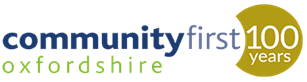 Placemaking Charter
People, community and local services
Engagement and collaboration 
Building and releasing capacity and taking action  
Supporting social and not just physical infrastructure.
Lasting results - legacy
Stewardship principles
Not pro or anti-development
Judge proposals on their own terms
Do not support unplanned development
Advocate on behalf of communities
Support communities when development happens
Bespoke Stewardship Solutions
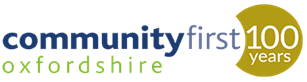 The Stewardship Wheel
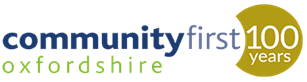